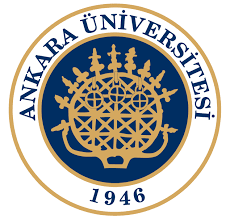 Sub-departamento de Língua Portuguesa | Faculdade de Línguas, História e Geografia | Universidade de Ankara
ISP 419 PORTEKIZ TARIHIHISTÓRIA DE PORTUGAL
José Ribeiro
jribeiro@ankara.edu.tr
SUMÁRIO:
Presentation of the course / Introductory comments and course organization

Introduction: Towards an approach of the Portuguese Middle Ages; "Definition of frontiers" (1096-1279);
 D. Afonso Henriques and the formation and consolidation of a Kingdom.

Bibliografia:
Disney, A.R.; History of Portugal and the Portuguese Empire, Vol. 1: From Beginnings to 1807: Portugal (Volume 1,),Cambridge, 2009; 
2.   Oliveira Marques, A Very Short History of Portugal, Tinta da China, 2018
Introduction: Towards an approach of the Portuguese Middle Ages; "Definition of frontiers" (1096-1279);
“There are no obvious geographical reasons why Portugal should be distinct from the rest of the Iberian peninsula. The border with Spain is marked neither by any formidable natural barriers nor by significant discontinuities of terrain or climate. The principal natural regions of Portugal are all western extensions of their counterparts in Spain – of the mountains of Galicia in the north, of the Spanish meseta in Trás-os-Montes and most of Beira Alta, of Extremadura in the Alentejo and of Andalusia in the Algarve. Therefore, as the Portuguese geographer Orlando Ribeiro has expressed it, ‘the idea of Portugal’s geographical individuality as a basis for its political separateness . . lacks foundation’. 
	(Disney, 2009, pp.1-2)
Introduction: Towards an approach of the Portuguese Middle Ages; "Definition of frontiers" (1096-1279);
“Yet, if the regions of Portugal are natural extensions of Spain, with many similar characteristics, their climate and landscape are also strongly influenced by the presence of the Atlantic. This duality has ensured that Portugal, despite its compact size, does not possess a uniform or even particularly coherent internal geography.”

“Such, briefly, is the physical setting of what was destined to become Portugal.”

(Disney, 2009, pp.2-4)